Social media
Social media
Jakub Kosina, Aneta Striežencová & Zoja Topiarzová
ZŠ-Škarvady 
9.B/group 2
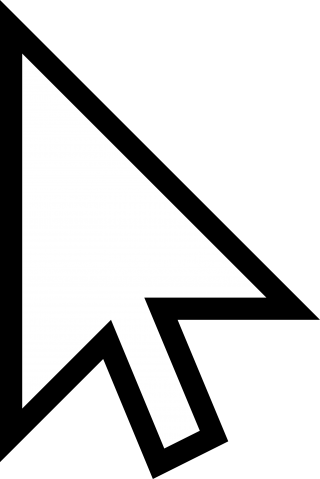 9:41
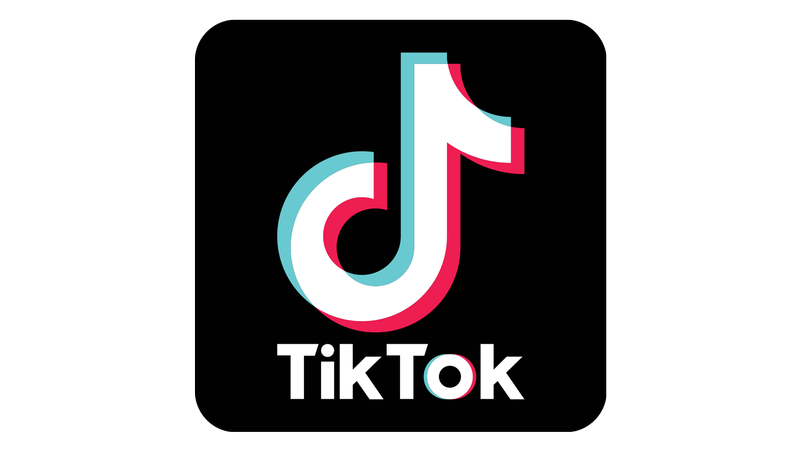 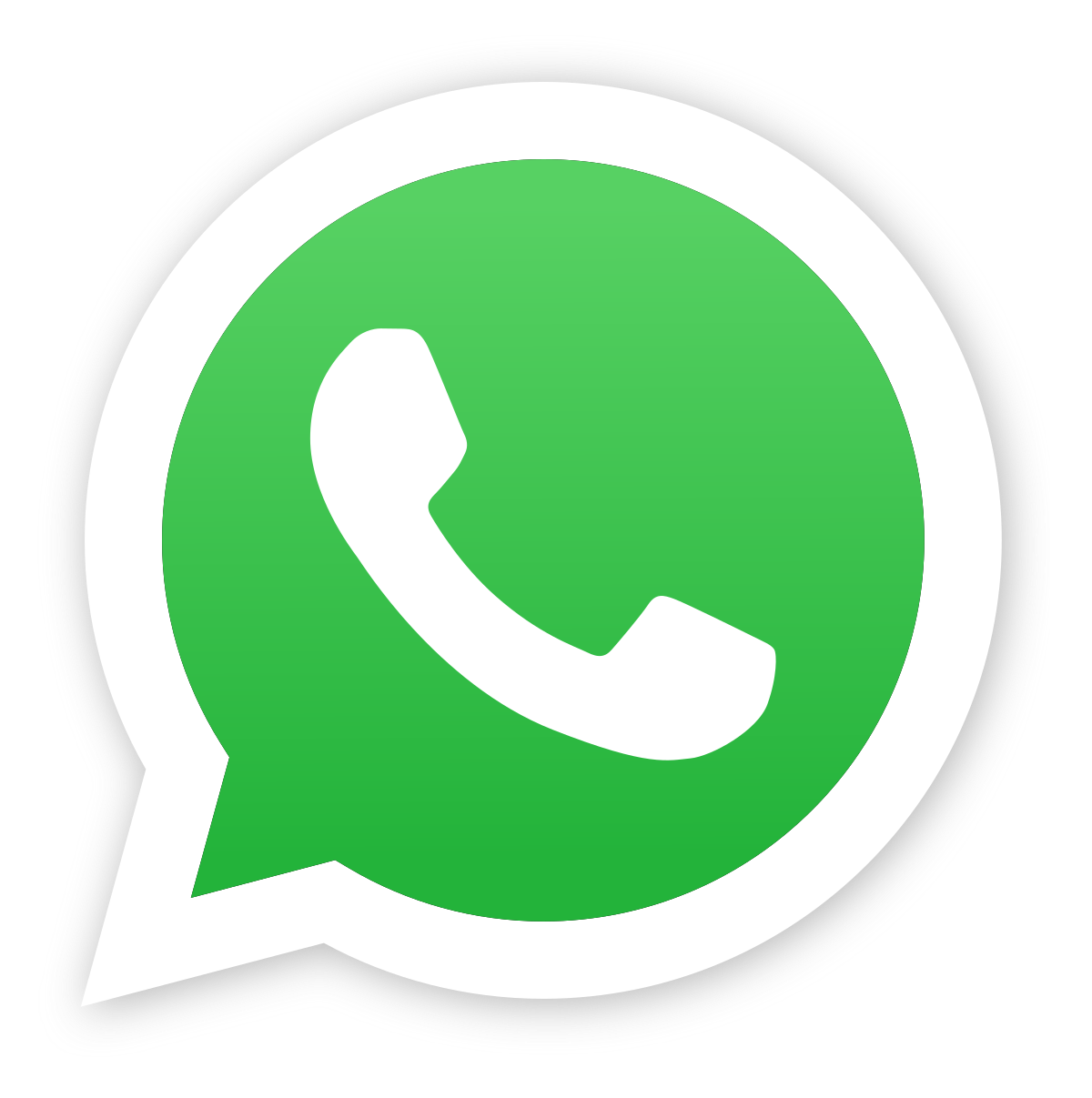 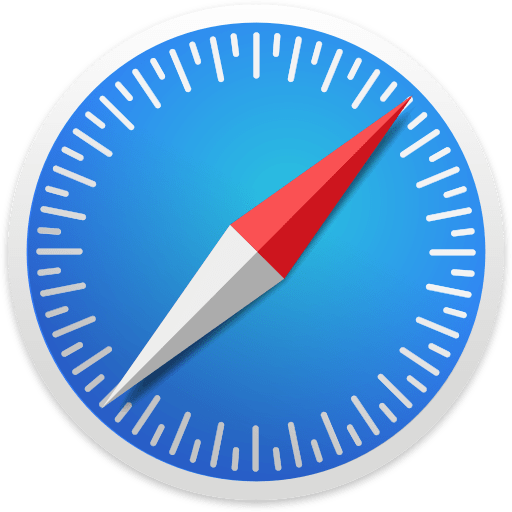 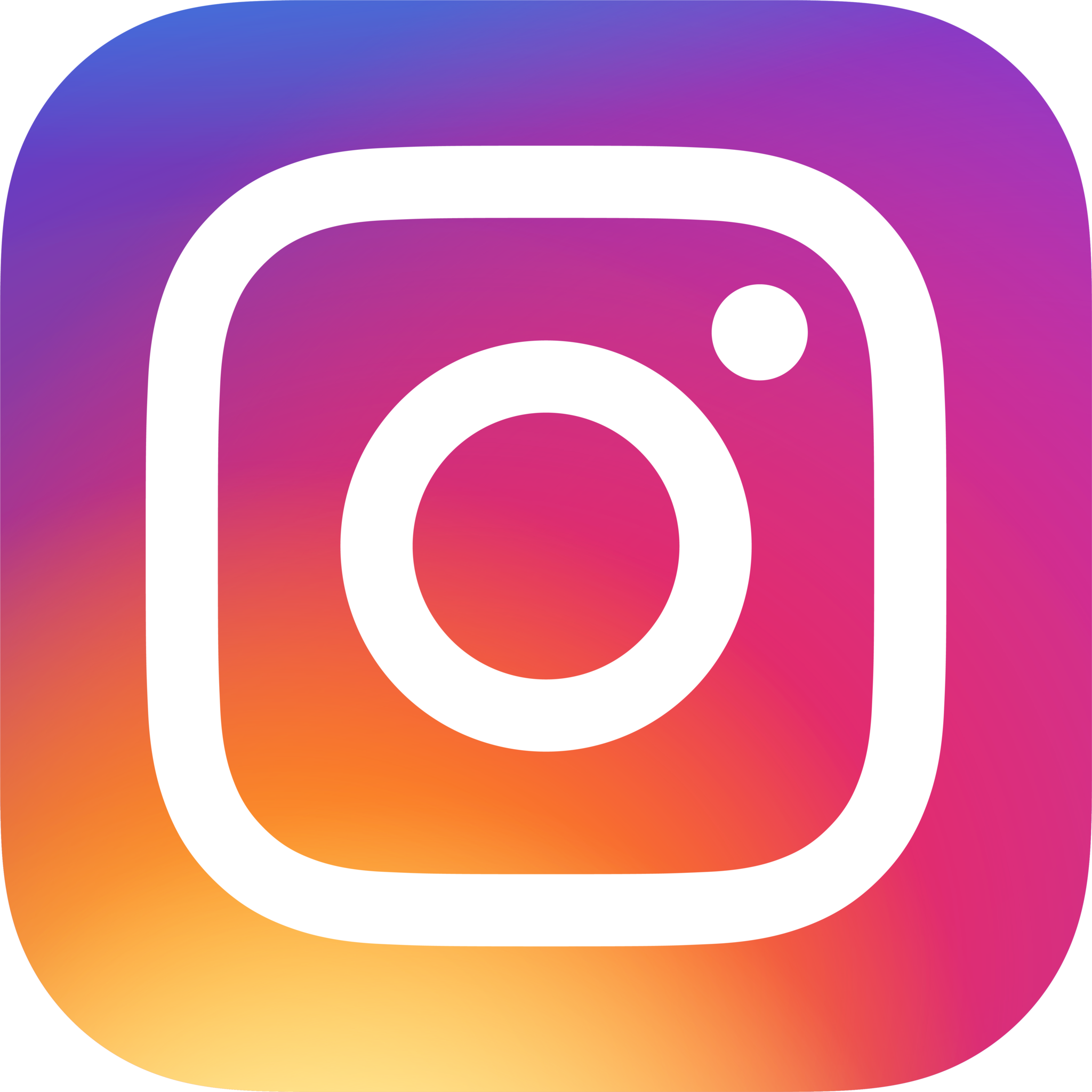 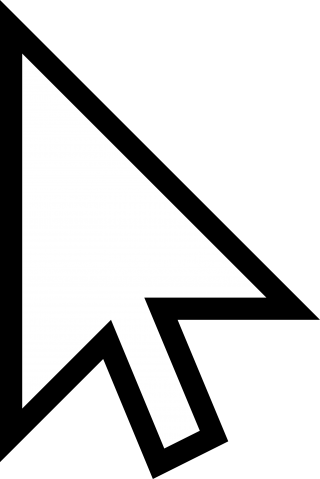 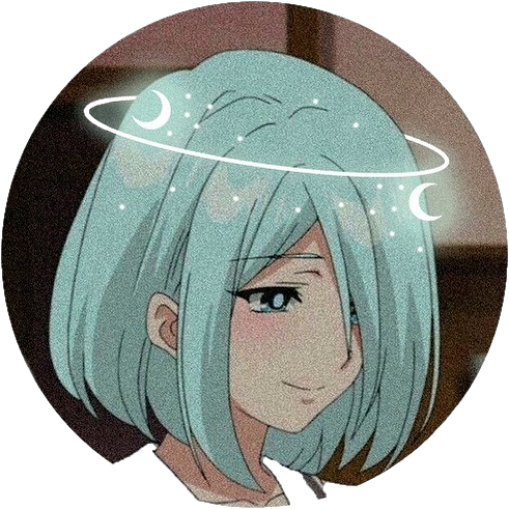 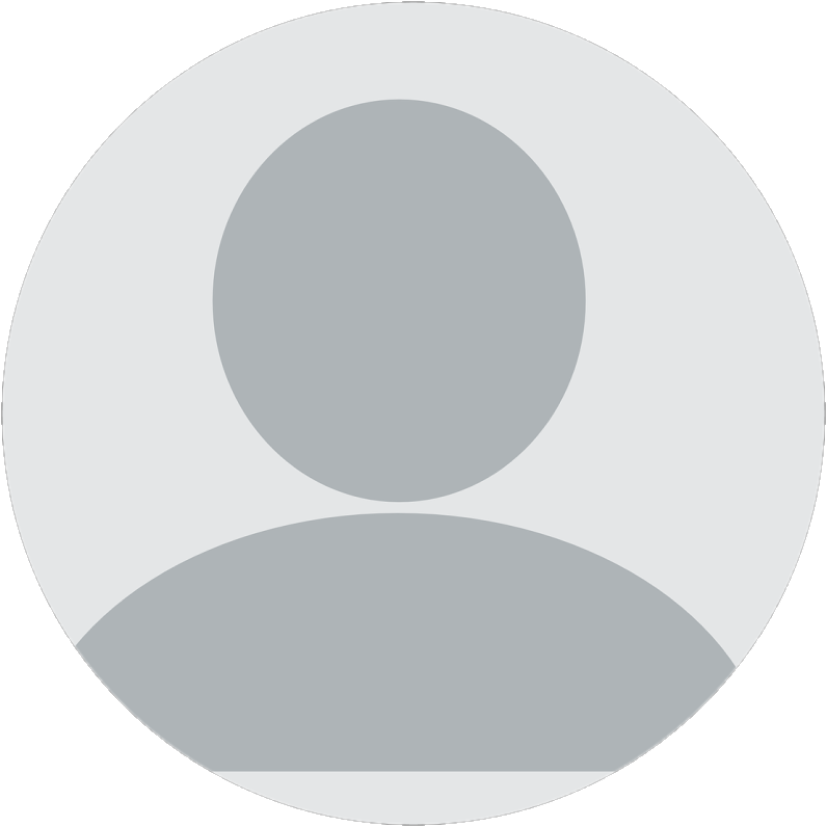 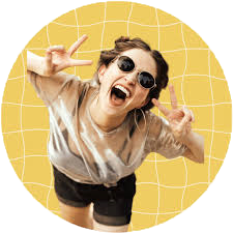 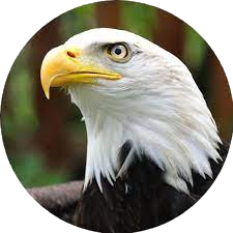 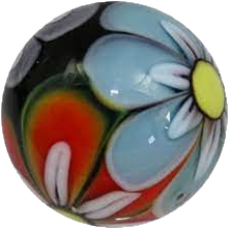 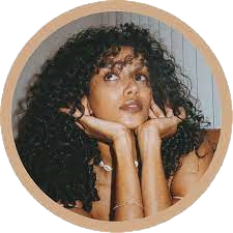 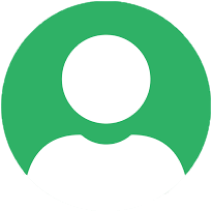 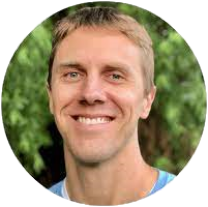 General facts:

Definition: 
websites and applications that enable users all over the world to create and share content.

Most popular social media:
In the year of 2022 so far the top 5 list of most popular social media is as following:

1. Facebook – 2.94 billion active users
2. YouTube – 2.48 billion active users
3. Whatsapp – 2 billion active users
4. Instagram – 1.44 billion active users
5. WeChat – 1.02 billion active users
Honourable mentions:
TikTok – 1 billion active users
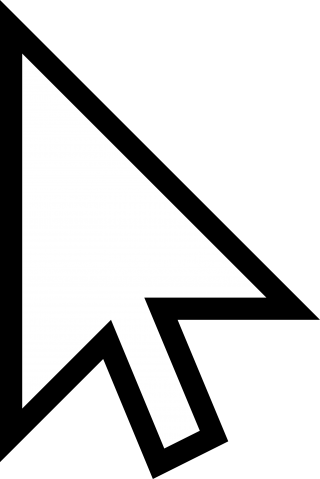 9:41
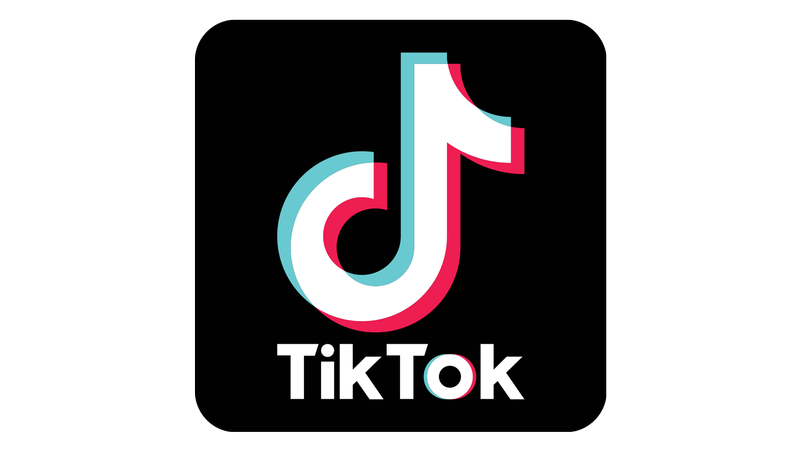 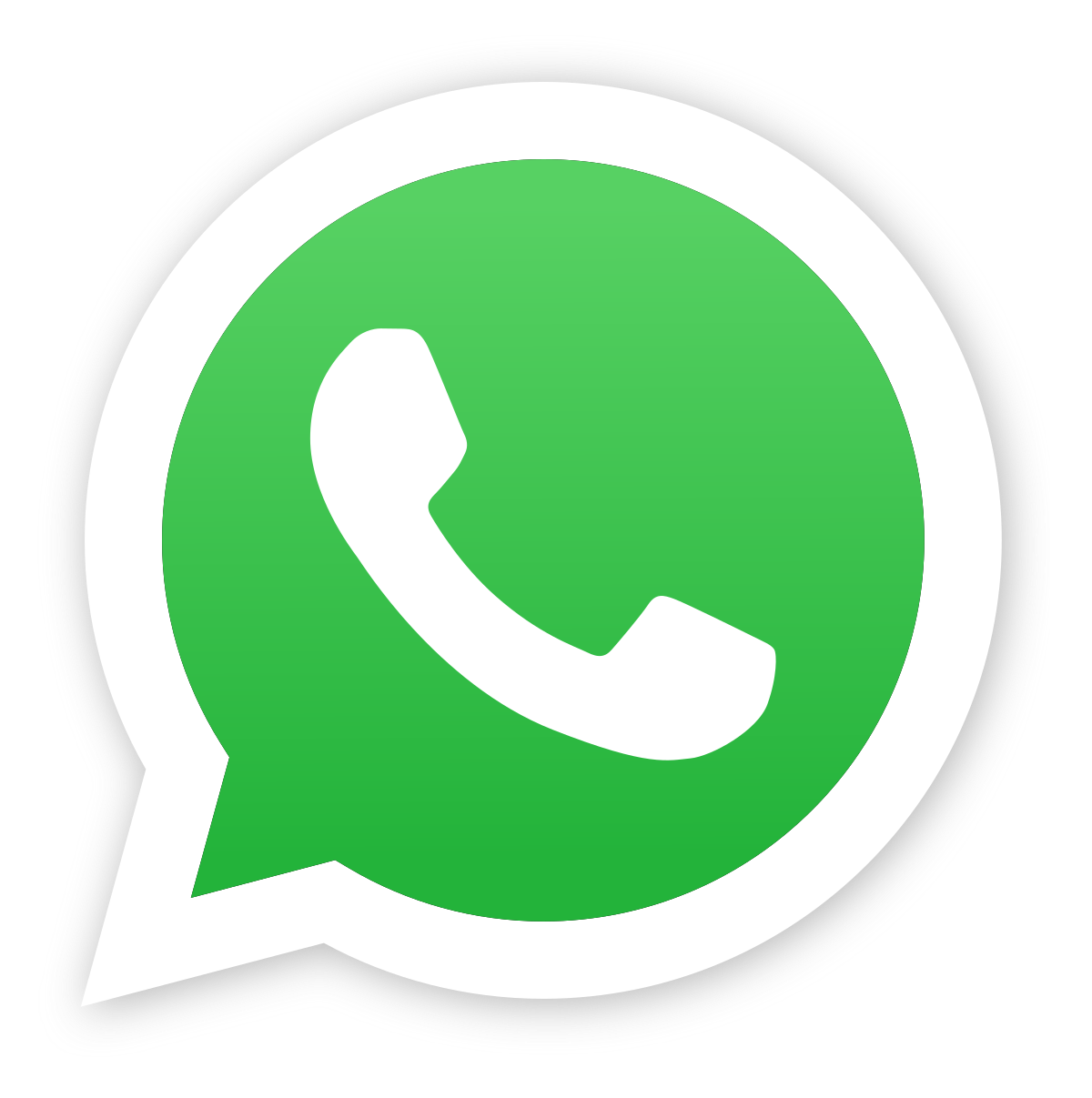 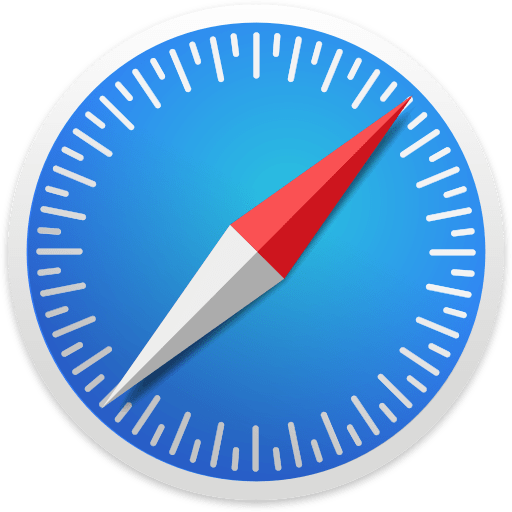 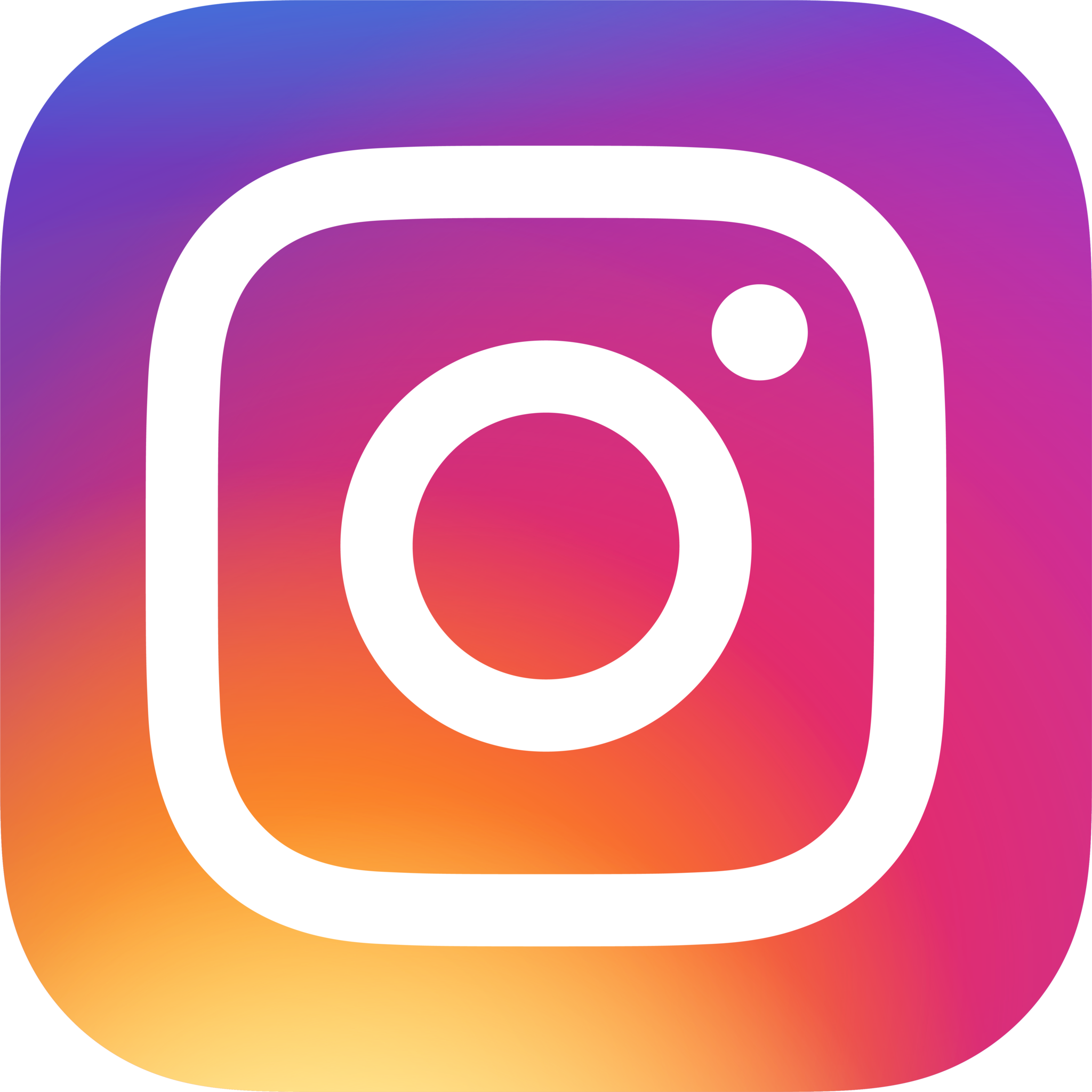 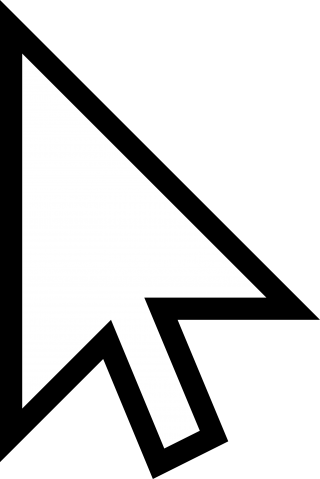 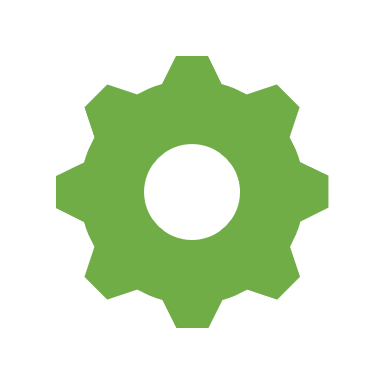 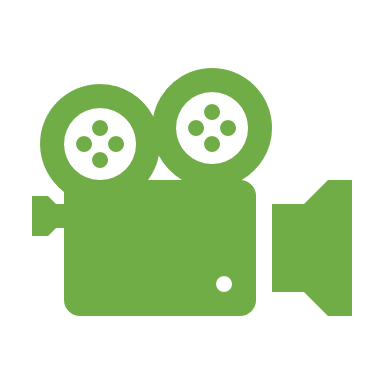 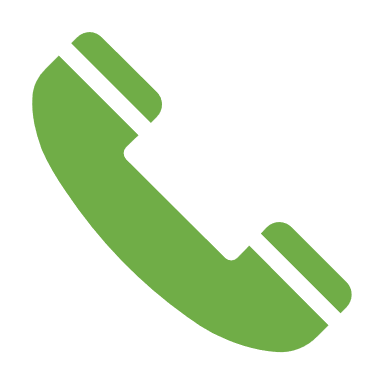 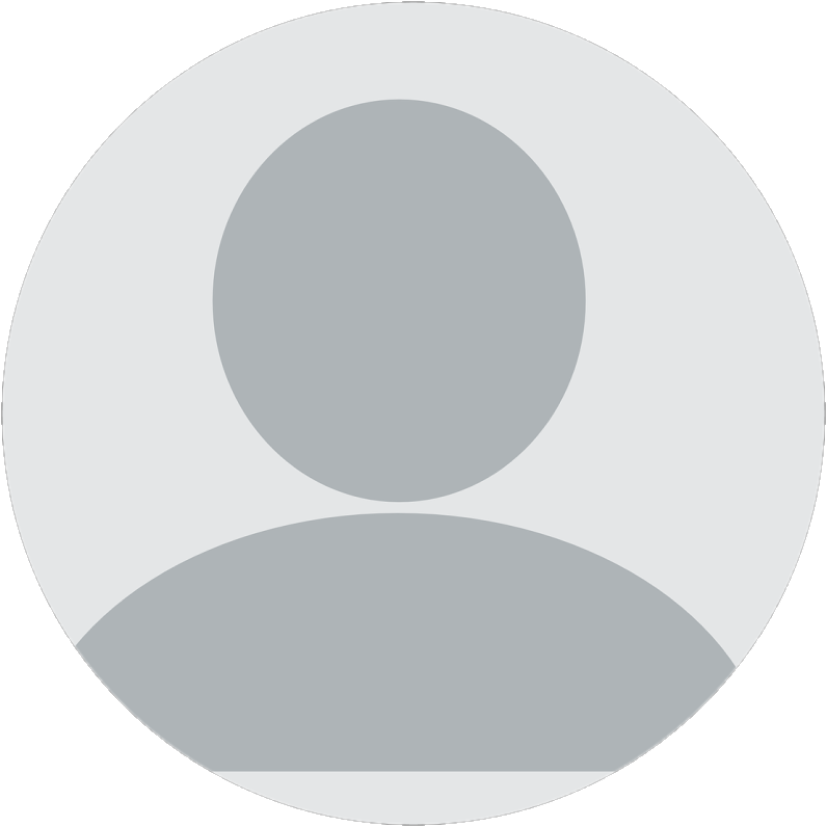 Pros and Cons of social media:
Daniel
Pros:

Social media spreads information faster than any other media.

Social media offers a way for musicians and artists to build audiences even if they don’t have a corporate contract.

Law enforcement uses social media to catch and prosecute criminals.

Social media help with communication in all ways
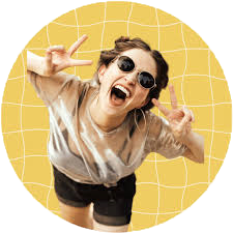 Anne
Max
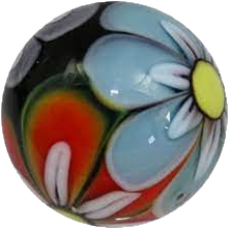 James
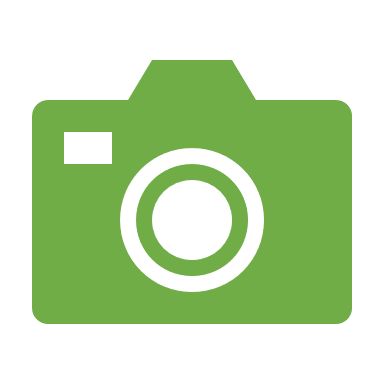 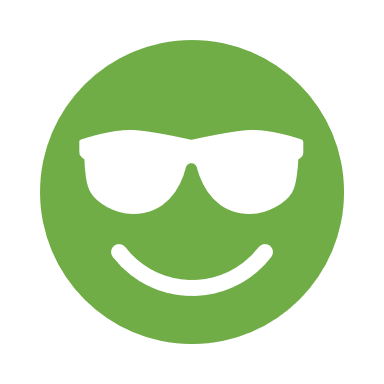 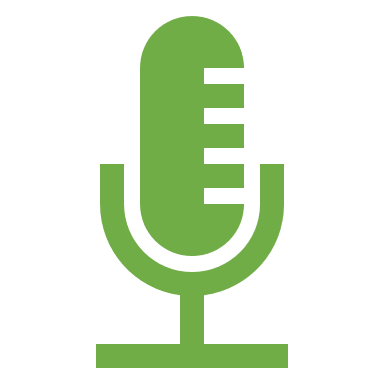 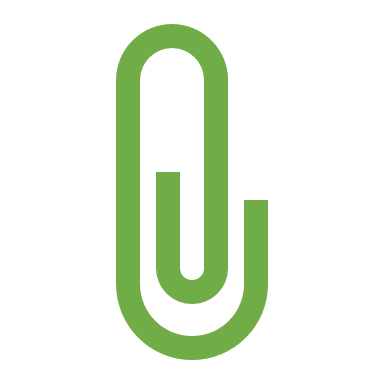 Oliver
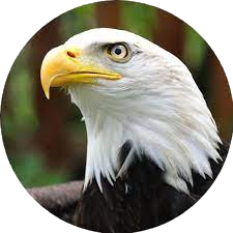 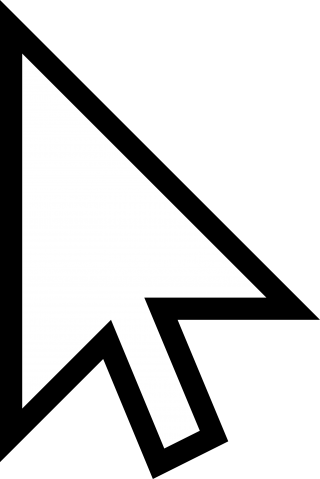 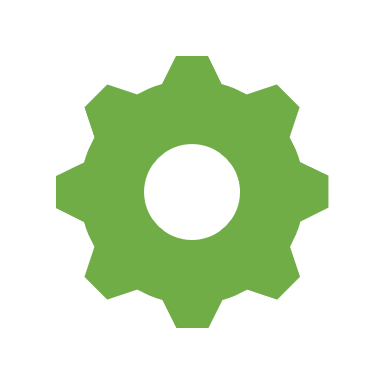 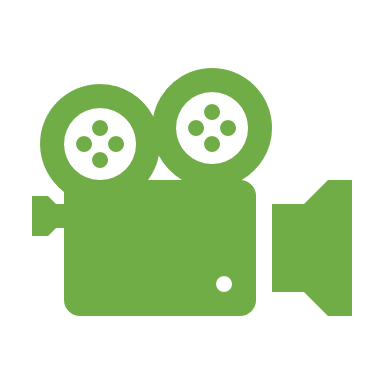 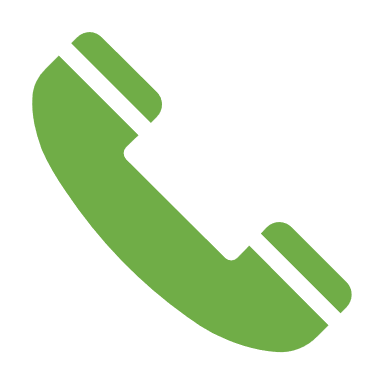 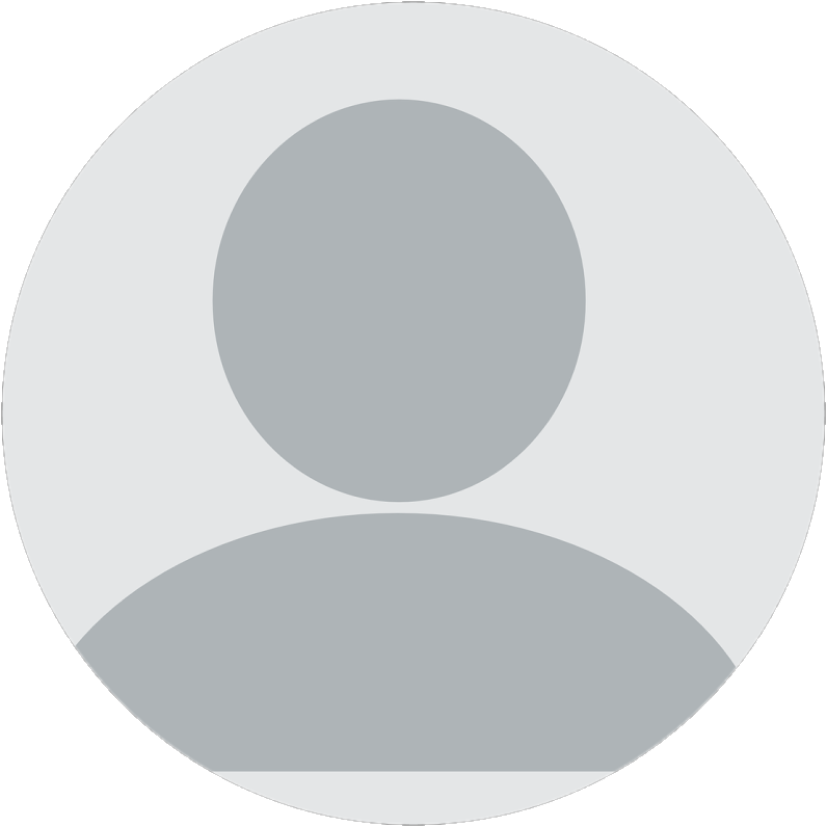 Pros and Cons of social media:
Daniel
Cons: 

Posts are often depicting fake or edited content. 

Students who are heavy social media users tend to have lower grades and suffer from depression. 

Social media can be a drain on time. 

Social media and their algorithms  lower your attention span.

Problem of cyberbulllying.
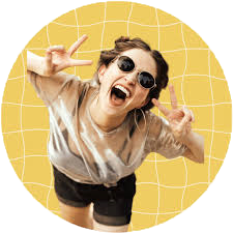 Anne
Max
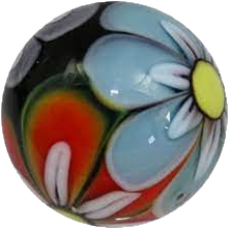 George
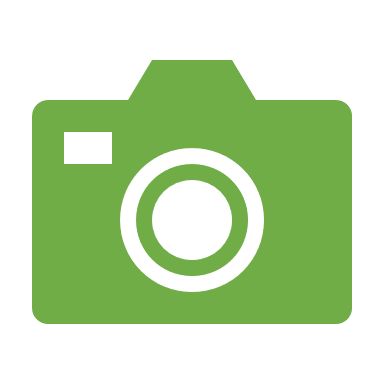 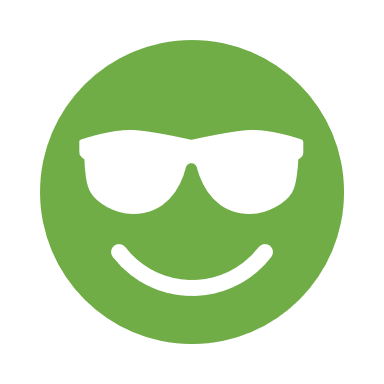 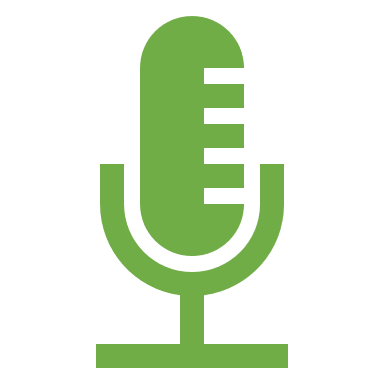 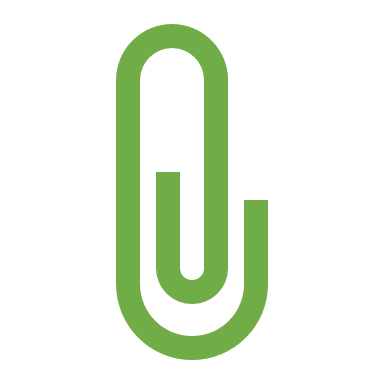 Oliver
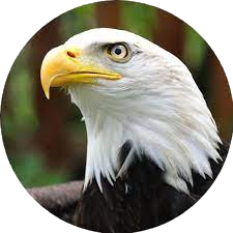 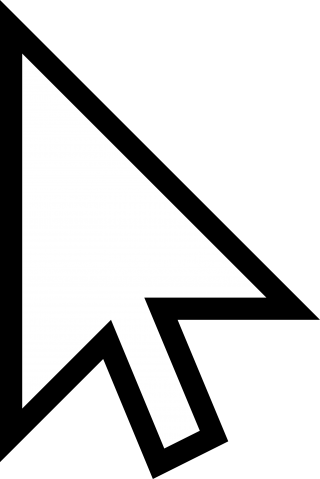 9:41
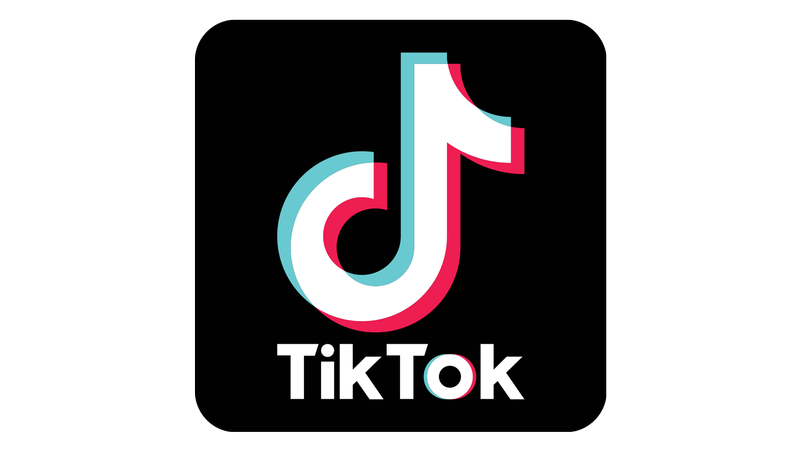 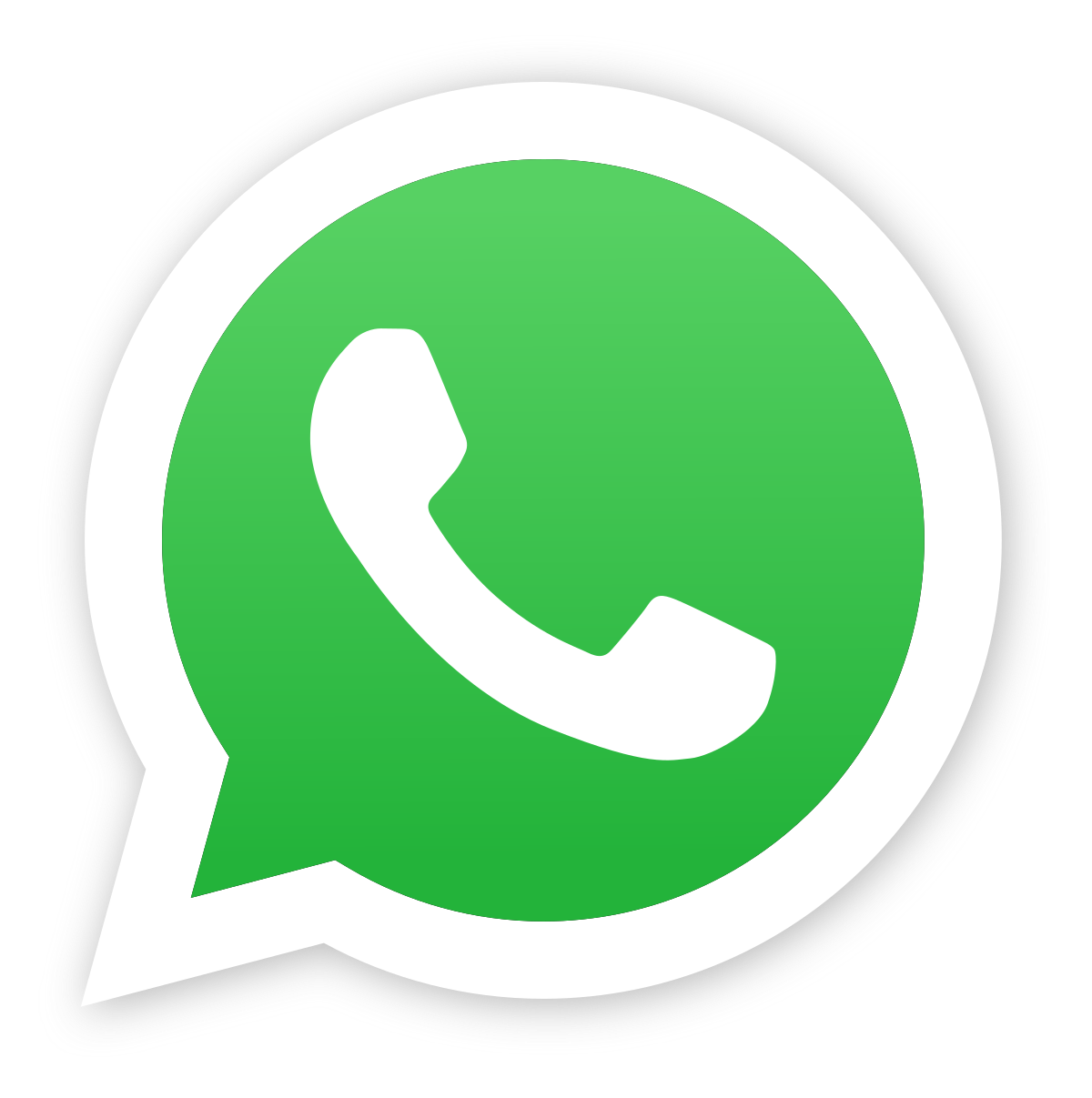 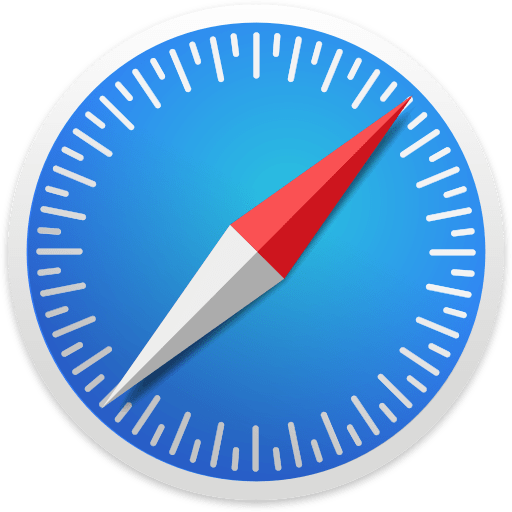 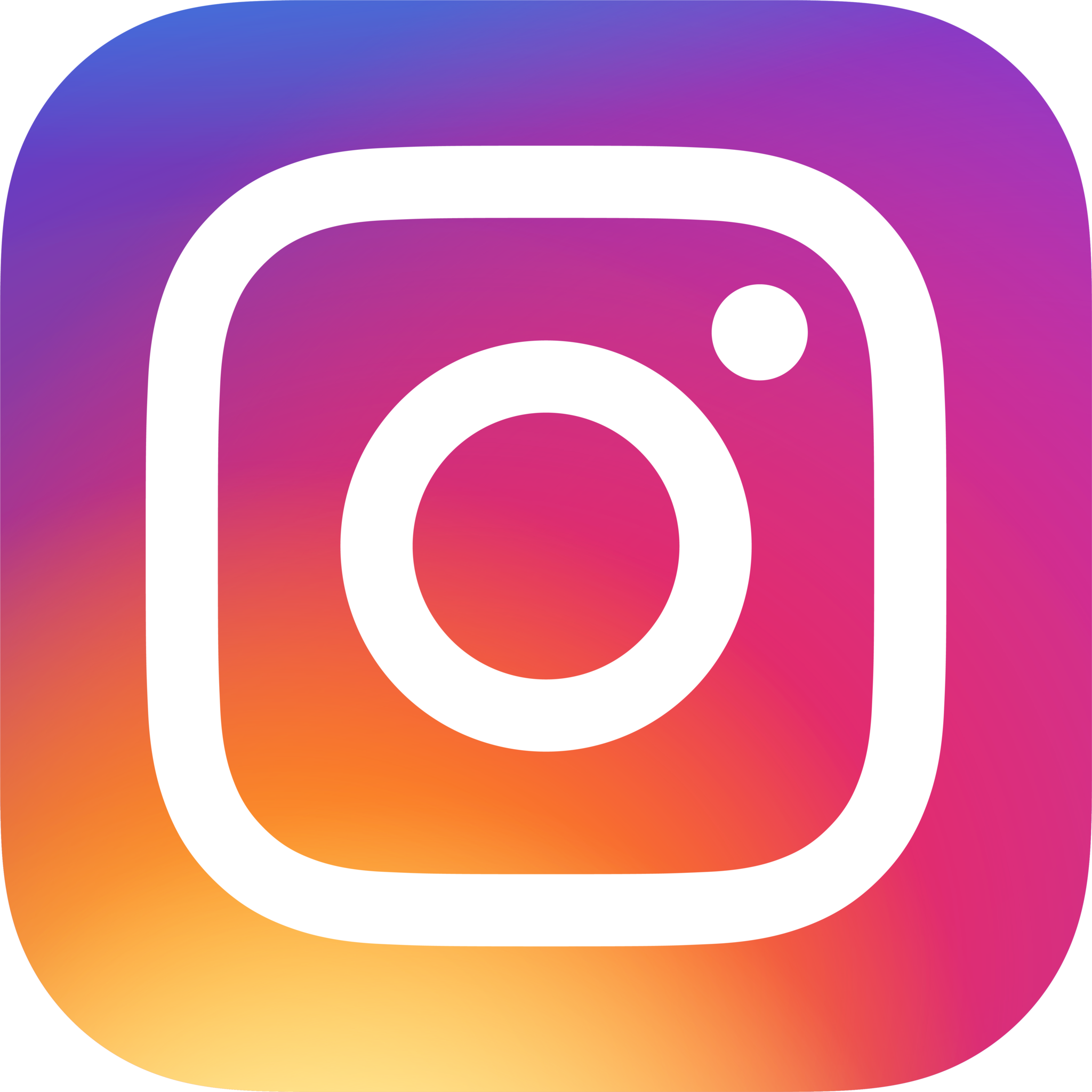 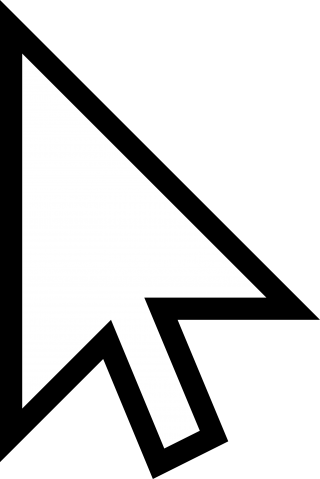 Algorithms
Algorithms work pretty simply and in just a few steps:

Recommend 

Monitor

Repeat
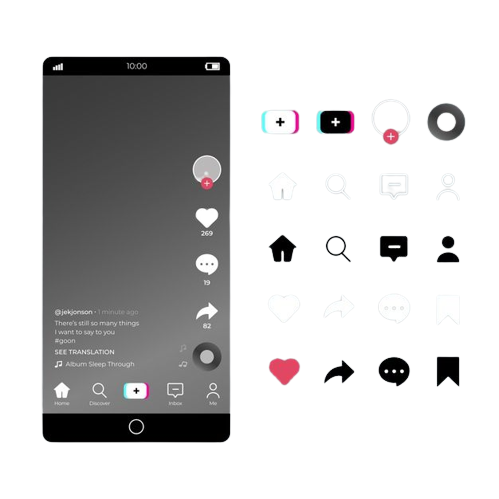 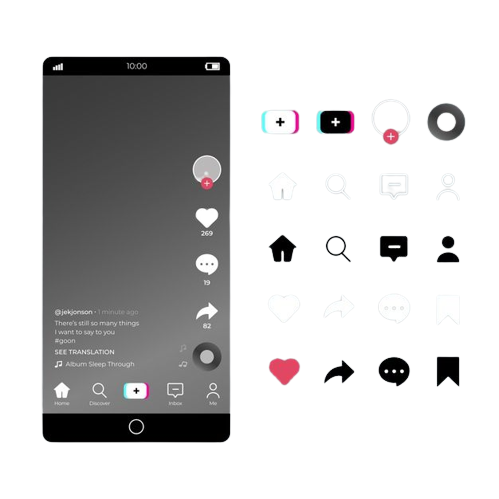 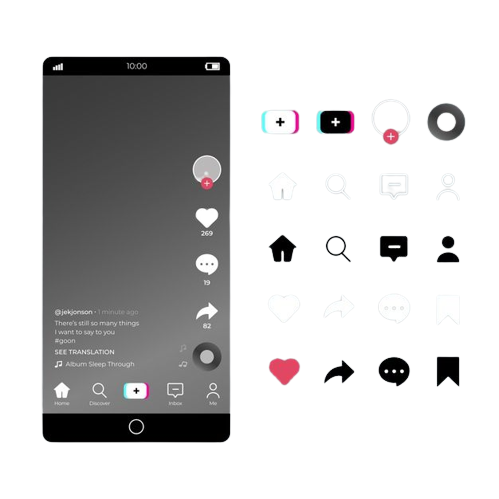 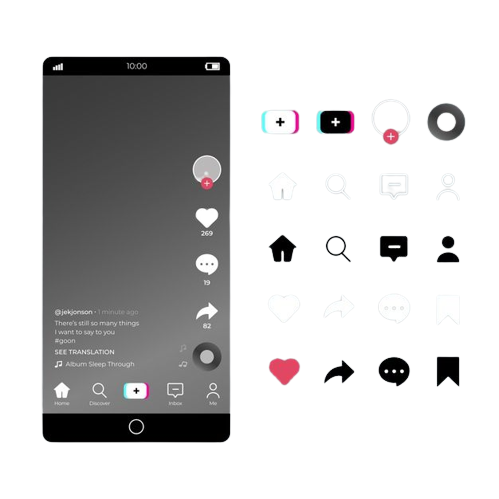 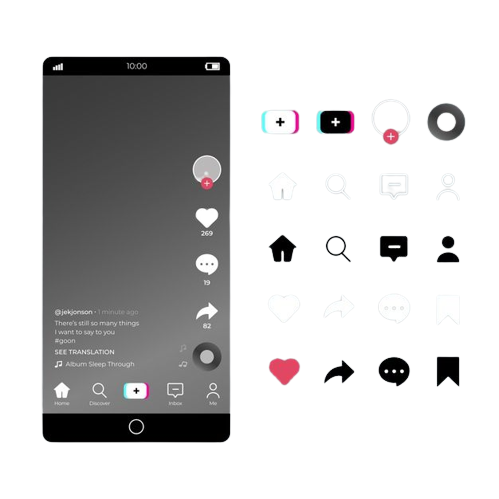 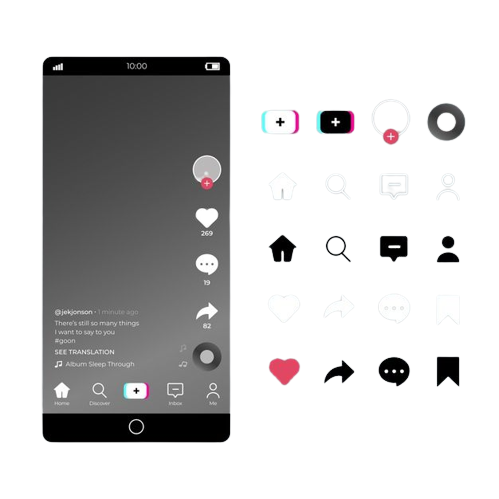 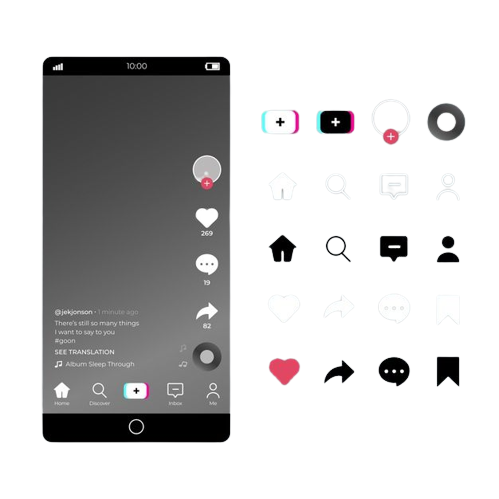 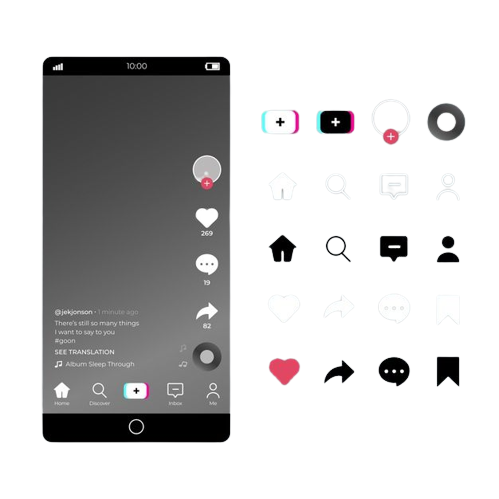 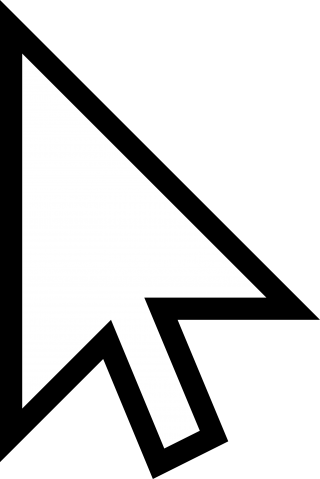 Our doom or salvation?
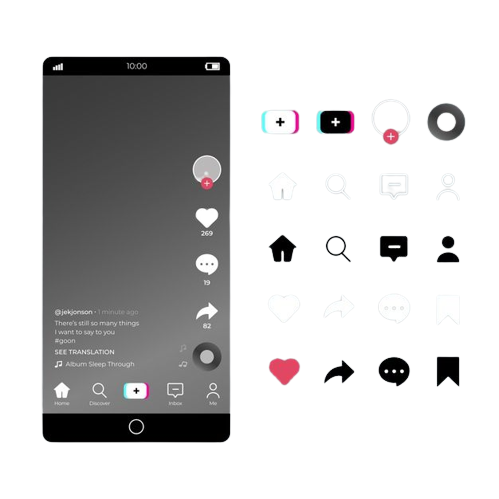 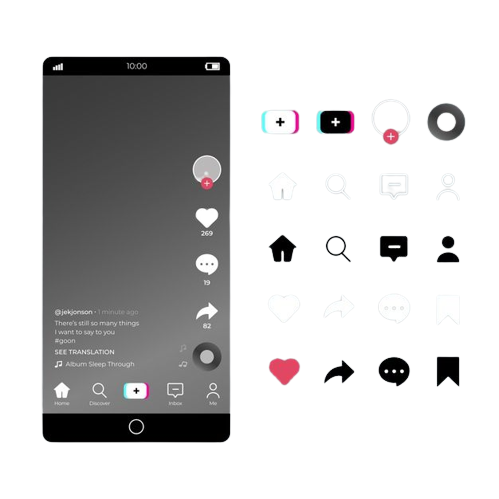 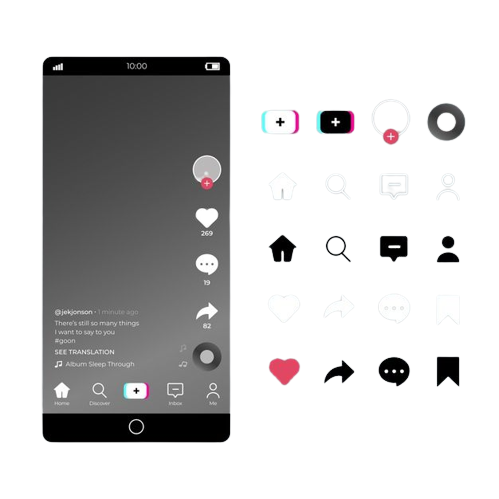 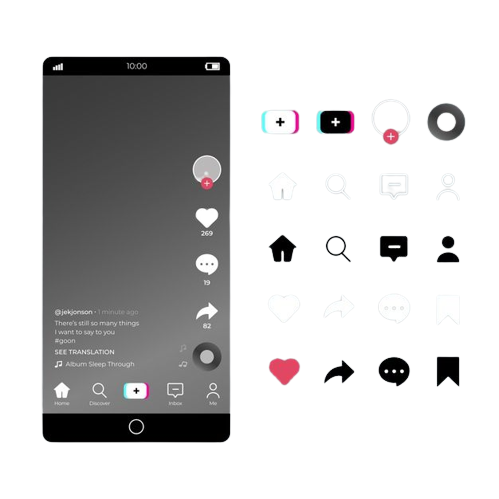 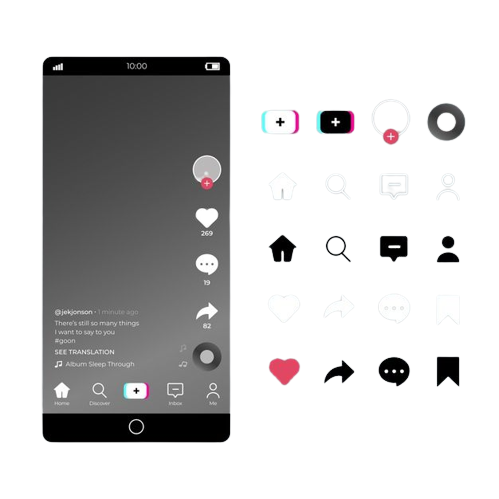 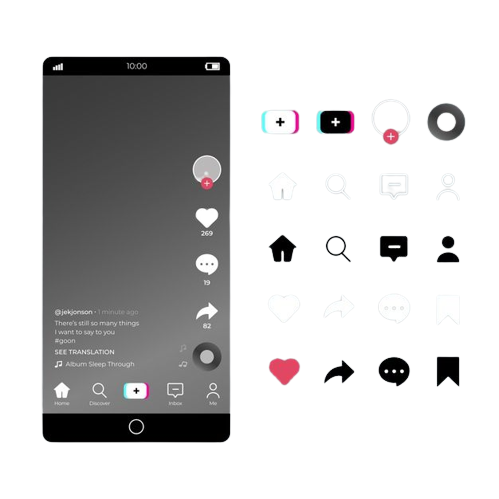 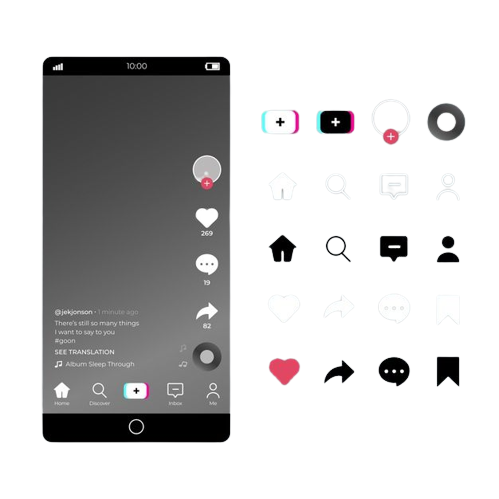 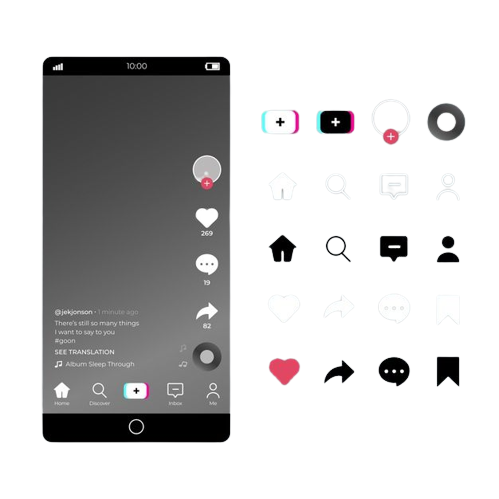 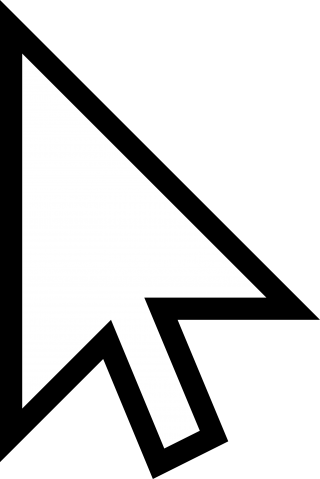 9:41
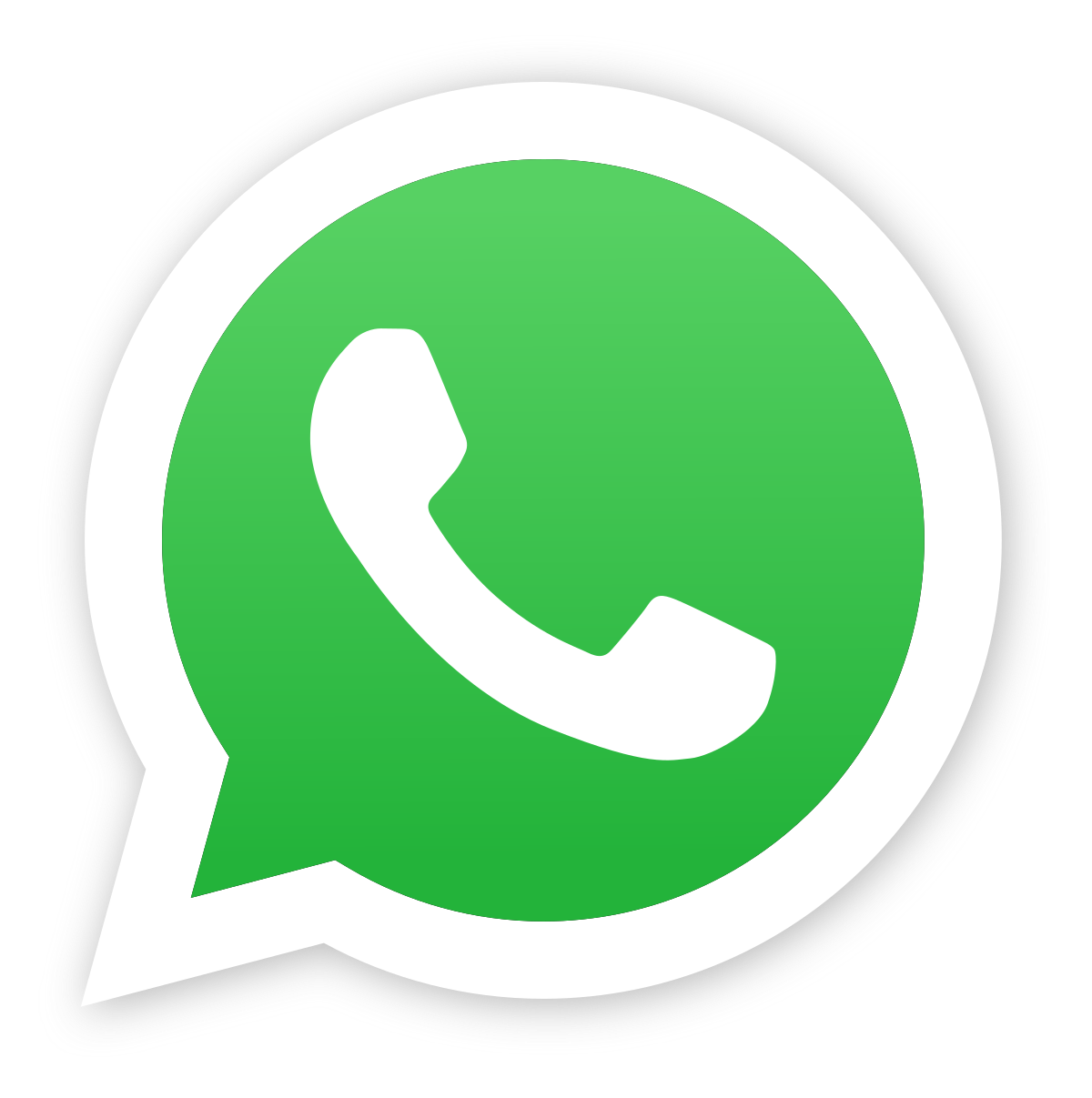 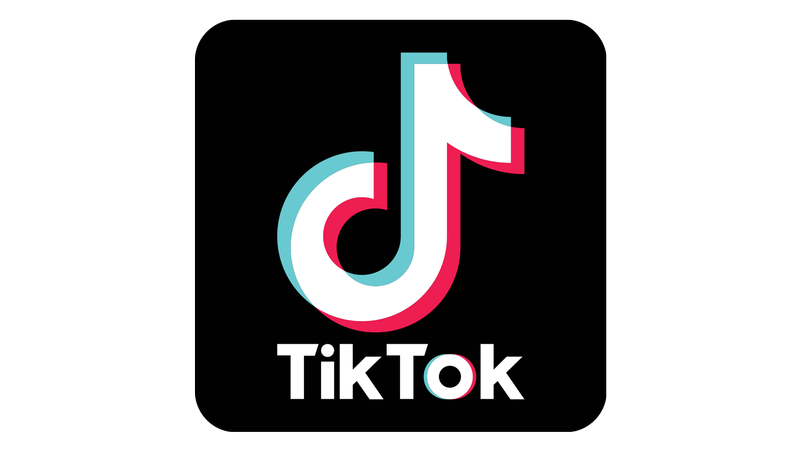 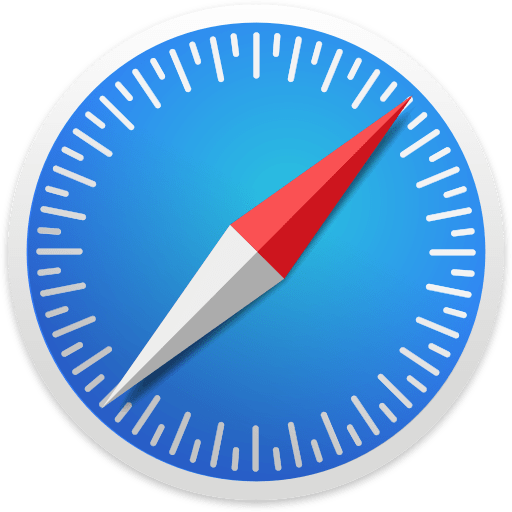 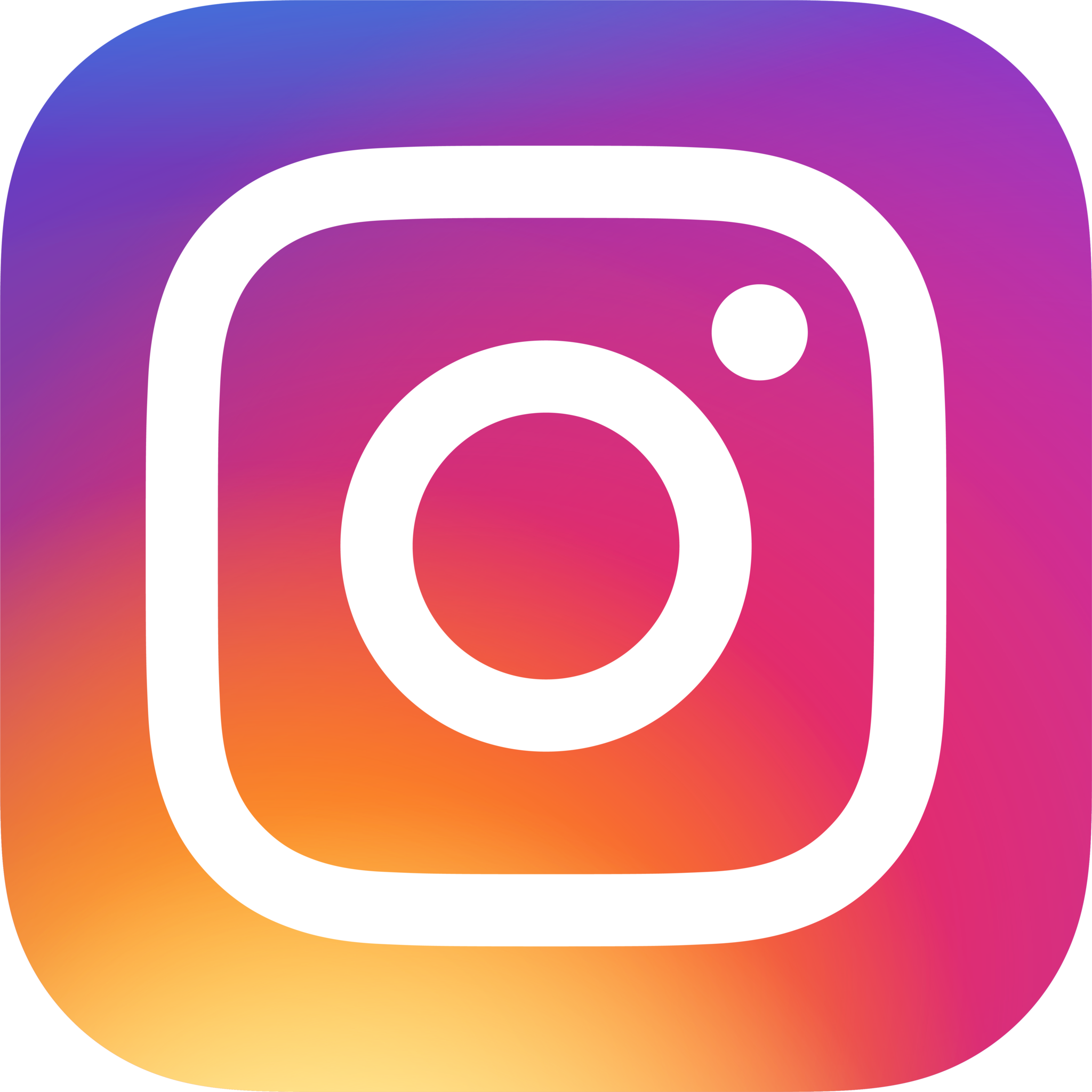 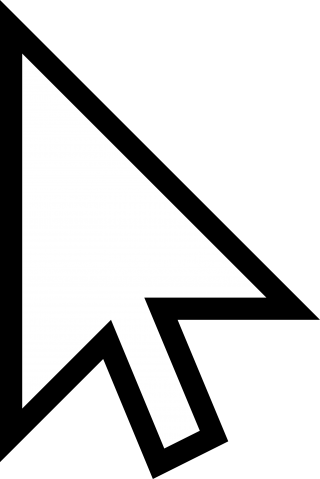 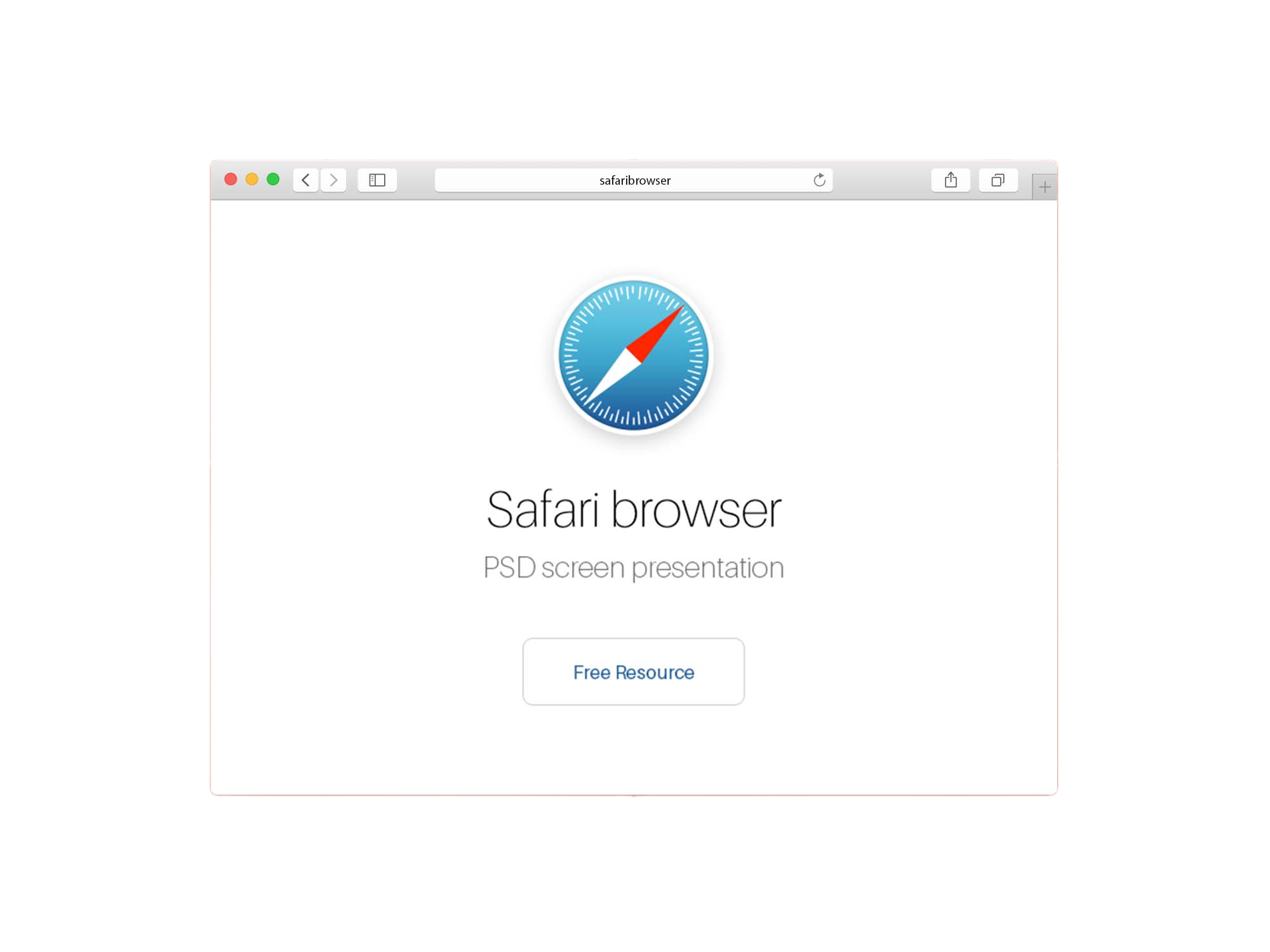 Sources:
Slide 3
Slide 3
Slide 4 and 5
Slide 4 and 5
Slide 6
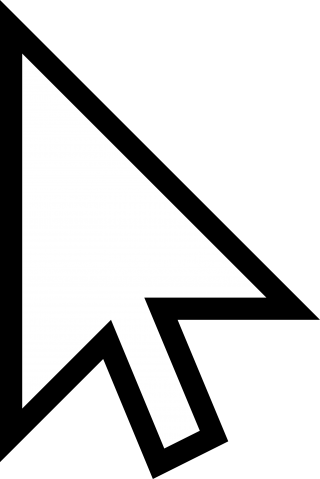 Thank you for your attention!
We truly hope you enjoyed this presentation.